Итоговое собеседование
Порядок работы, критерии оценивания.
Инструкция по выполнению заданий
Итоговое собеседование по русскому языку состоит из 4
заданий.
Задание 1 – чтение вслух небольшого текста. Время на подготовку – 2 минуты.
В задании 2 предлагается пересказать прочитанный текст, дополнив его высказыванием. Время на подготовку – 1 минута.
В задании 3 предлагается выбрать один из трёх предложенных вариантов беседы: описание фотографии, повествование на основе жизненного опыта, рассуждение по одной из сформулированных проблем.
Время на подготовку – 1 минута.
В задании 4 предстоит поучаствовать в беседе по теме
предыдущего задания.
Общее время  ответа (включая время на подготовку) – 15 минут.
На протяжении всего времени ответа ведётся аудио- и видеозапись.
Порядок процедуры чтения текста вслух
Учитель-собеседник предлагает ученику ознакомиться с текстом.
Ученик работает с текстом (читает его про себя). Время — до 2-х минут.
По истечении времени учитель-собеседник спрашивает ученика о готовности читать вслух.
Ученик читает текст вслух. Время чтения — до 2-х минут.
Важно! Во время чтения никто из присутствующих педагогов НЕ делает замечаний, НЕ даёт подсказок, НЕ исправляет ошибок, допущенных учеником. Баллы за чтение сразу НЕ озвучиваются.
Задание 1 – чтение вслух небольшого текста. 
Время на подготовку – 2 минуты.
Критерии оценки
Порядок процедуры пересказа
Учитель-собеседник предлагает ученику ознакомиться с текстом.
Ученик работает с текстом (читает его про себя). В это время ученик готовится не только к чтению, но и к пересказу: делает пометки в тексте (подчёркивает ключевые слова). Время — до 2-х минут.
По истечении времени учитель-собеседник спрашивает ученика
о готовности читать вслух.
4. Ученик читает текст вслух. Время чтения — до 2-х минут.
5. Учитель-собеседник переключает ученика на подготовку к пересказу.
6. Ученик готовится к пересказу: делает выписки из текста, читает цитату и определяет её место в тексте, продумывает способ включения цитаты в пересказ. Время — до 2-х минут.
7. Учитель-собеседник забирает у ученика текст. Цитатой пользоваться можно.
8. Ученик пересказывает текст. Время — до 3-х минут.
Важно! Во время пересказа никто из присутствующих педагогов НЕ делает замечаний, НЕ даёт подсказок, НЕ исправляет ошибок, допущенных учеником. Баллы за пересказ сразу НЕ озвучиваются.
В задании 2 предлагается пересказать прочитанный текст, дополнив его высказыванием. Время на подготовку – 1 минута.
Критерии оценки
Если текст пересказан не подробно, а СЖАТО, то общее количество баллов, которое получил участник итогового собеседования по критериям П1-П4  уменьшается на 1 балл.
Правильность речи (выполнение заданий 1, 2)
Если участник собеседования не приступал к выполнению задания 2   (пересказ текста),
 то по критериям оценивания правильности речи за выполнение заданий 1 и 2 (P1)
 ставится не более 2 баллов.
          ( из 4 возможных)
Максимальное количество баллов за работу
 с текстом (задание 1 и 2 ) - 11
Монологическое высказывание
Монолог — это цельный связный текст. Он должен состоять из ряда логически, последовательно связанных между собой предложений, интонационно оформленных и объединенных единым содержанием. И у него обязательно должно быть заключение. Минимальный объём высказывания – 10 фраз.
 На подготовку даётся всего 1 минута.

Тему монологического высказывания участник  выбирает самостоятельно. 
3 варианта:
1) описание фотографии;
2) повествование на основе жизненного опыта;
3) рассуждение по поставленному вопросу.
Задание 3 – Монологическое высказывание. 
Время на подготовку – 1 минута.
Диалог
 
Номер задания в итоговом собеседовании — 4.
Вид работы — участие в диалоге.
Тема — соответствует теме выбранного монологического высказывания.
Диалог проводит учитель-собеседник: задаёт 3 вопроса, предложенных в КИМ (вопросов может быть больше, и они могут отличаться от тех, что заданы в КИМ).
Время на подготовку — 0 минут.
Время на диалог — до 3-х минут.
Порядок процедуры диалога
Учитель-собеседник сразу после окончания монологического высказывания доброжелательным тоном задаёт экзаменуемому по порядку три вопроса, предложенных в КИМ. Выслушивает ответы. При необходимости может задать дополнительные (наводящие или уточняющие) вопросы. Эмоционально поддерживает ученика.
Учитель-собеседник благодарит ученика, объявляет об окончании процедуры и разрешает ему покинуть помещение, где проводилось испытание.
Важно! Во время диалога никто из присутствующих педагогов НЕ делает замечаний, НЕ даёт подсказок, НЕ исправляет ошибок, допущенных учеником. Баллы за диалог сразу НЕ озвучиваются.
Речевое оформление (заданиям 3 и 4).
Если участник собеседования не приступал к выполнению задания 3 (монологическое высказывание),
 то по критериям оценивания правильности речи за выполнение заданий 3 и 4 (P2) ставится не более двух баллов.
Максимальное количество баллов за монолог и диалог – 9.

Общее количество баллов за выполнение всей работы – 20.

Экзаменуемый получает зачёт в случае, если за выполнение работы он набрал 10 или более баллов.
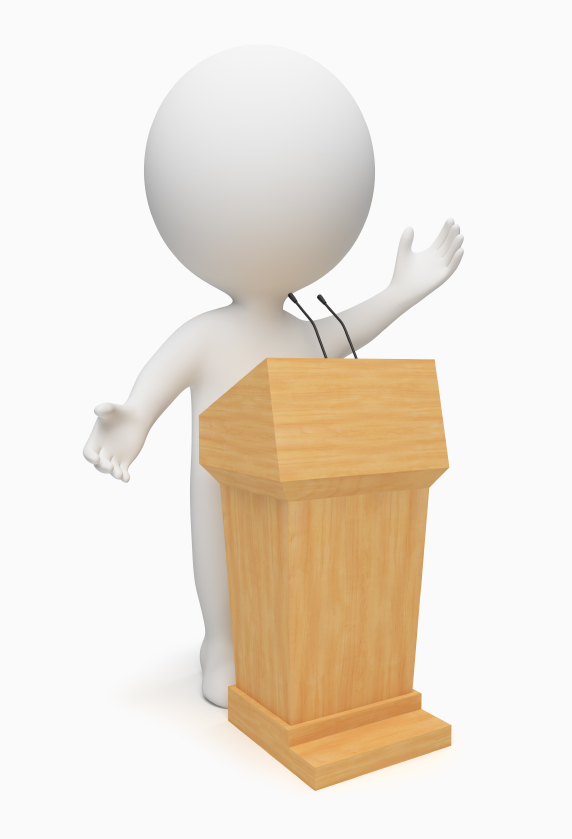